2023年03月19日
主日崇拜

教会聚会
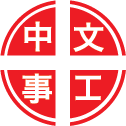 中文崇拜：每周日上午  9:30 , Baskin Chapel
中文主日學：每周日上午 11:00 , 教室2140B
  生命團契：每周五晚上  6:30 , 教室2103
请大家安静，预备心
我要看見
I Want to See
當轉眼仰望耶穌
270, Turn Your Eyes Upon Jesus
Psalms 詩篇
95:1-3
1 来阿，我们要向耶和华歌唱，向拯救我们的磐石欢呼。
2 我们要来感谢他，用诗歌向他欢呼。

1 Come, let us sing for joy to the Lord ; let us shout aloud to the Rock of our salvation.
2 Let us come before him with thanksgiving and extol him with music and song.
3 因耶和华为大神，为大王，超乎万神之上。

3 For the Lord is the great God, the great King above all gods.
祈禱
Prayer
我要一心稱謝你
Lord, I Praise with All of My Heart
奉獻祈禱
Offertory Prayer
Acts 使徒行傳
5:1-11
1 有一个人，名叫亚拿尼亚，同他的妻子撒非喇，卖了田产。
2 把价银私自留下几分，他的妻子也知道，其余的几分，拿来放在使徒脚前。

1 Now a man named Ananias, together with his wife Sapphira, also sold a piece of property.
2 With his wife's full knowledge he kept back part of the money for himself, but brought the rest and put it at the apostles' feet.
3 彼得说，亚拿尼亚为什么撒但充满了你的心，叫你欺哄圣灵，把田地的价银私自留下几分呢？
4 田地还没有卖，不是你自己的吗？既卖了，价银不是你作主吗？你怎么心里起这意念呢？你不是欺哄人，是欺哄神了。

3 Then Peter said, "Ananias, how is it that Satan has so filled your heart that you have lied to the Holy Spirit and have kept for yourself some of the money you received for the land?
4 Didn't it belong to you before it was sold? And after it was sold, wasn't the money at your disposal? What made you think of doing such a thing? You have not lied to men but to God."
5 亚拿尼亚听见这话，就仆倒断了气。听见的人都甚惧怕。
6 有些少年人起来，把他包裹抬出去埋葬了。

5 When Ananias heard this, he fell down and died. And great fear seized all who heard what had happened.
6 Then the young men came forward, wrapped up his body, and carried him out and buried him.
7 约过了三小时，他的妻子进来，还不知道这事。
8 彼得对她说，你告诉我，你们卖田地的价银，就是这些吗？她说，就是这些。

7 About three hours later his wife came in, not knowing what had happened.
8 Peter asked her, "Tell me, is this the price you and Ananias got for the land?" "Yes," she said, "that is the price."
9 彼得说，你们为什么同心试探主的灵呢？埋葬你丈夫之人的脚，已到门口，他们也要把你抬出去。
10 妇人立刻仆倒在彼得脚前，断了气。那些少年人进来，见她已经死了，就抬出去，埋在她丈夫旁边。

9 Peter said to her, "How could you agree to test the Spirit of the Lord? Look! The feet of the men who buried your husband are at the door, and they will carry you out also."
10 At that moment she fell down at his feet and died. Then the young men came in and, finding her dead, carried her out and buried her beside her husband.
11 全教会，和听见这事的人，都甚惧怕。

11 Great fear seized the whole church and all who heard about these events.
今日證道

敬畏主

Awe+Admiration

王牧师
默 祷
Prayerful Meditation
報 告
Announcements
BBC 中文事工通知
歡迎新朋友
Welcome New Friends
祝 福
Benediction
彼此問安
Greeting of Peace